2021/11/8~11、19　ラボローテーション
攻撃によって崩壊するインフラネットワークの可視化
金沢大学大学院融合科学共同専攻所属　
分子細胞生物学研究室修士一年
加藤弘毅
背景
ネットワークの脆弱性
「社会ネットワーク」例）ネットワーク、航空路、人間関係等
“結び付き＝ネットワーク”



つながりが多いほど、それが崩壊した際の影響が問題
ネットワークの脆弱性が問題
今ラボローテーションでの目的
〇実際のデータをもとに、攻撃により崩壊するインフラネットワークを可視化
実習内容
.netファイル

OpenFlight
PowerGrid
ASOregon
ネットワークの崩壊臨界点算出(C言語)
インフラネットワークを可視化
*Pajek
＊ネットワーク可視化ツール
ネットワーク崩壊の臨界点、その前の数点を観察することで、ネットワーク崩壊までの経過を可視化する
結果
”OpenFlight“インフラネットワークの可視化
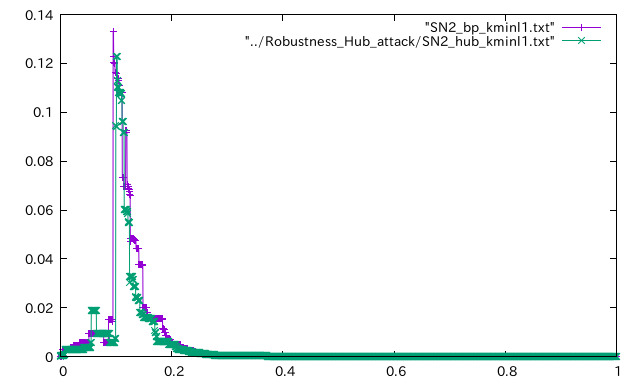 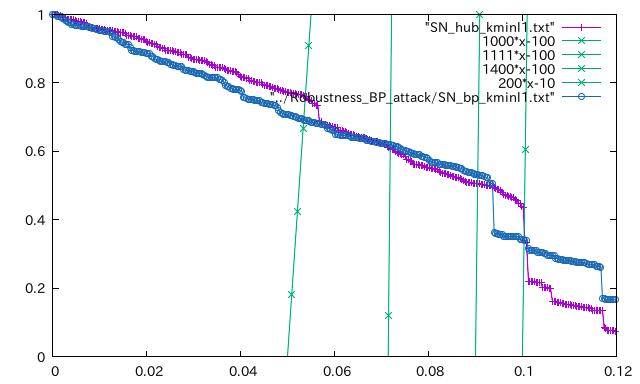 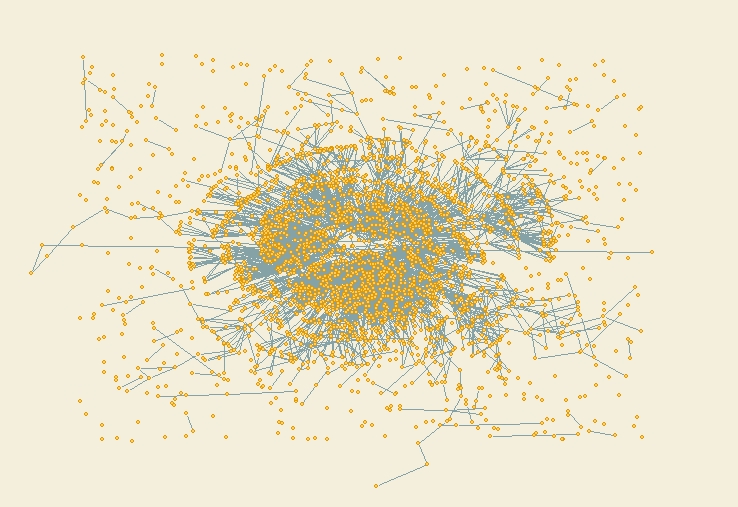 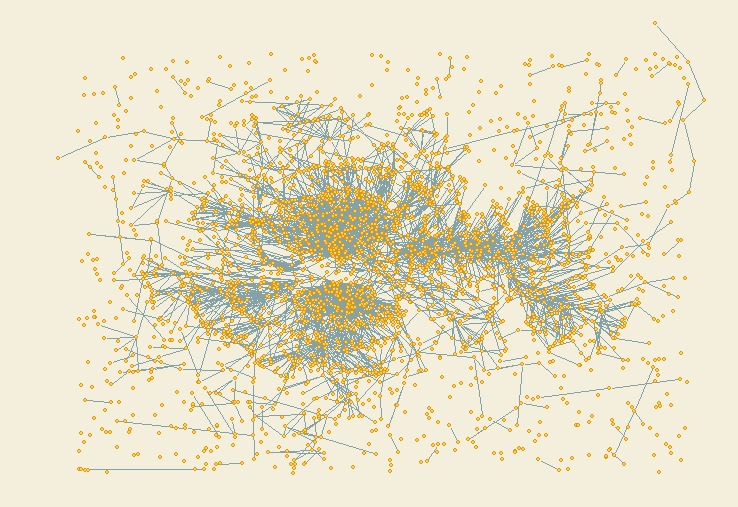 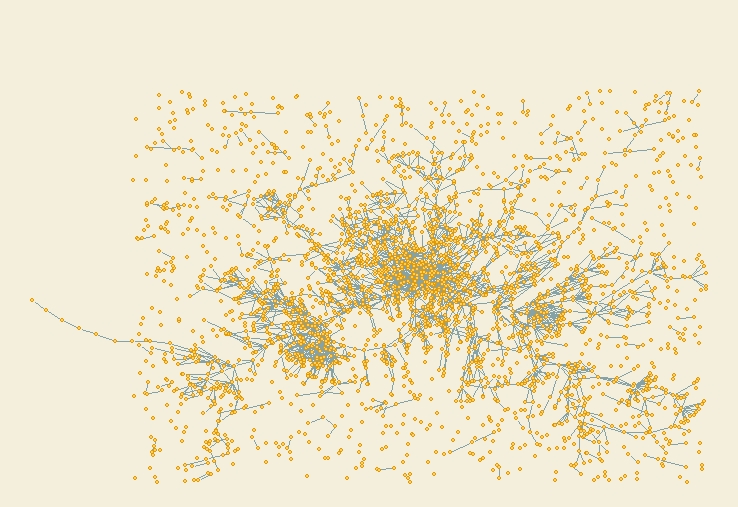 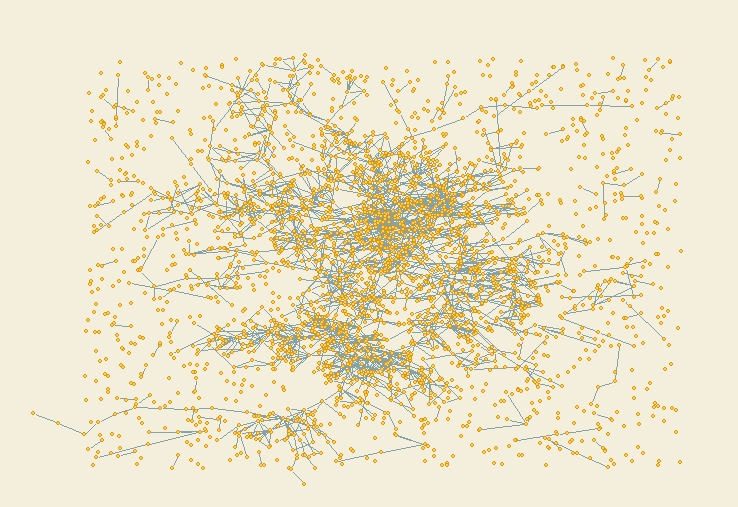 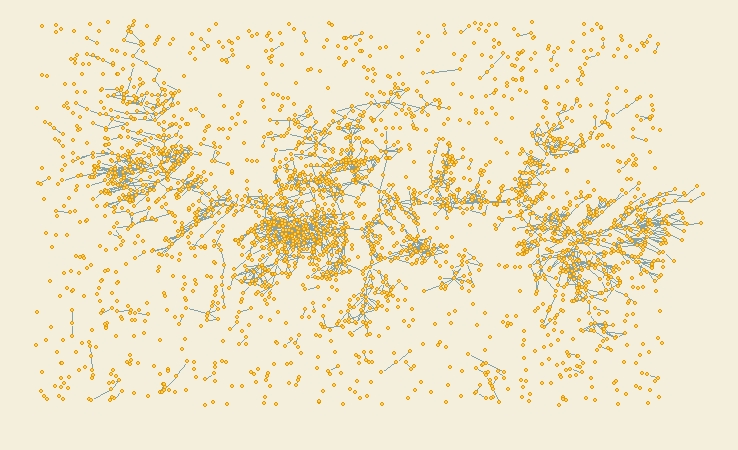 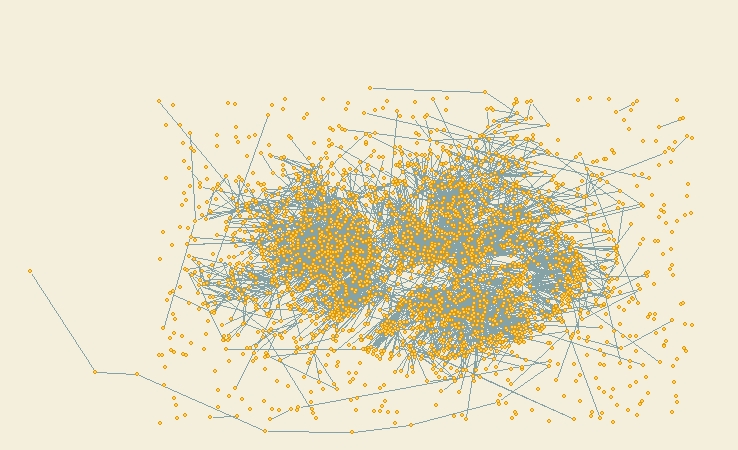 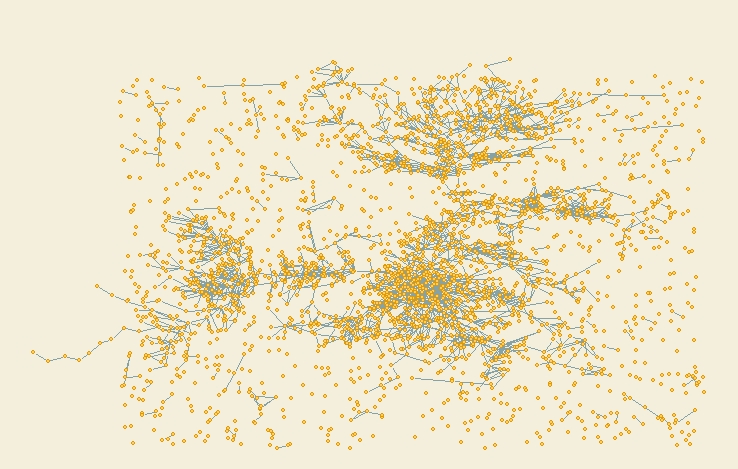 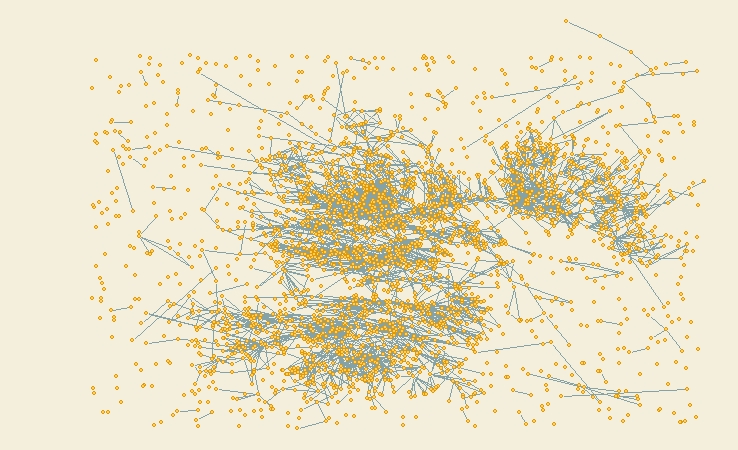 7.0%
9.0%
5.0%
10.0%
Hub
attack
Bp
attack
結果
” PowerGrid“インフラネットワークの可視化
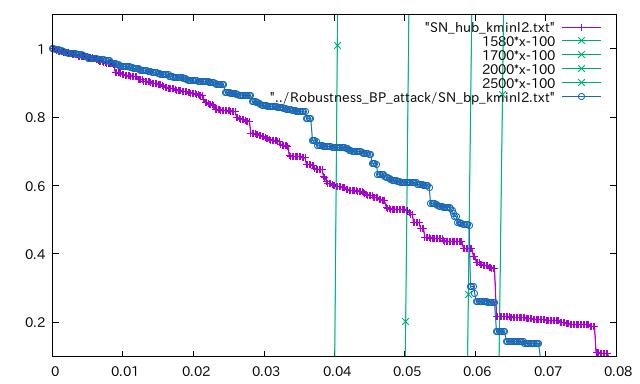 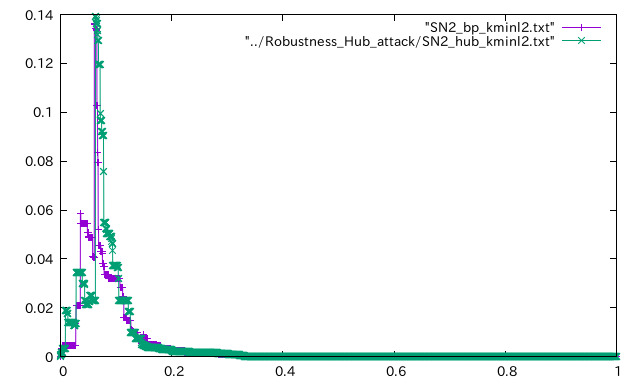 5.8%
6.3%
4.0%
5.0%
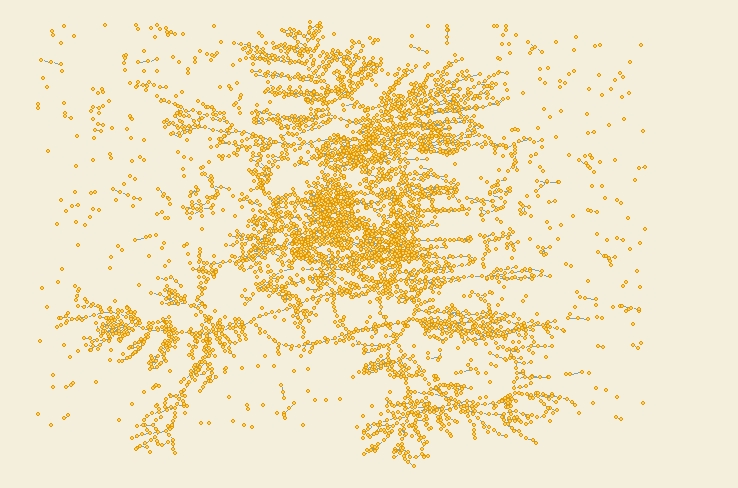 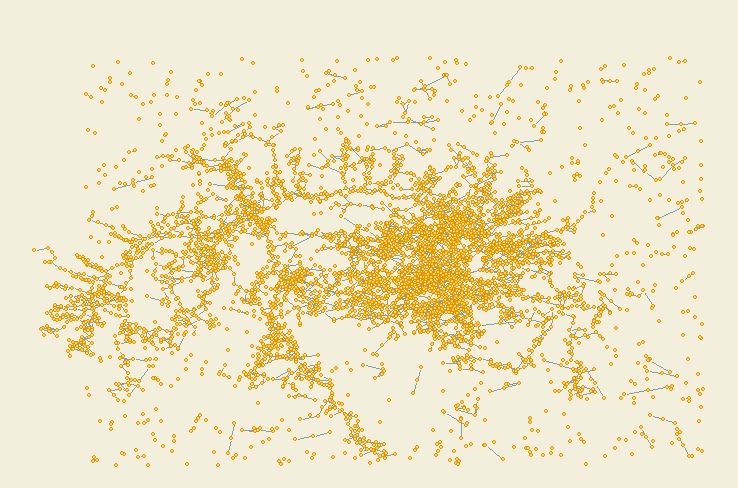 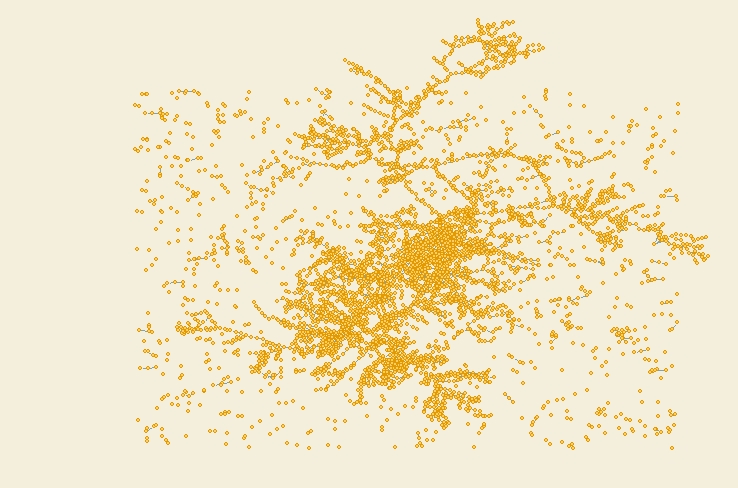 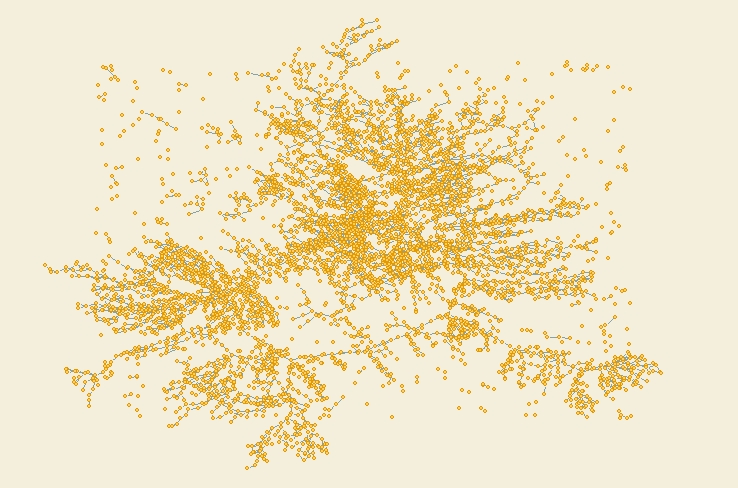 Hub
attack
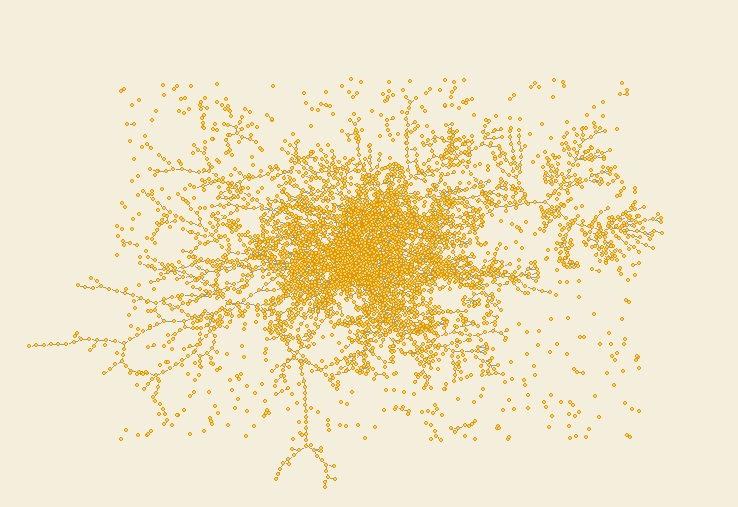 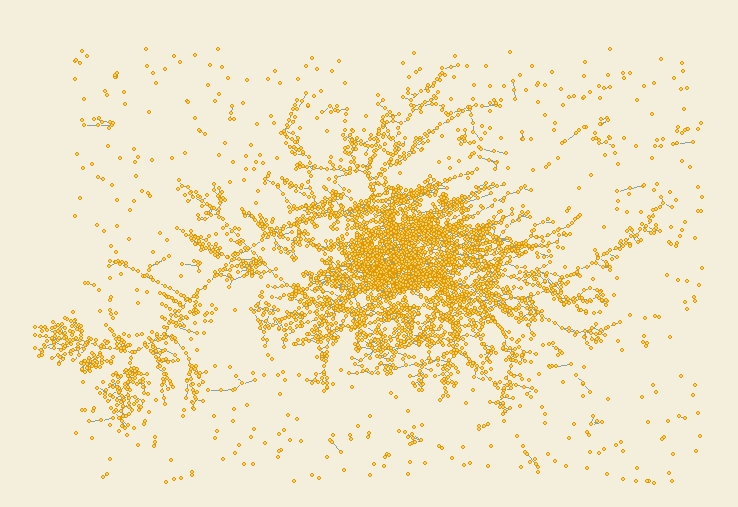 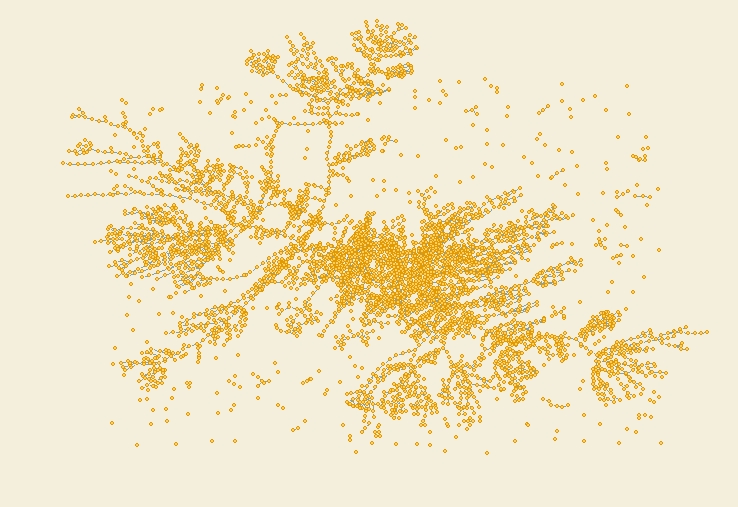 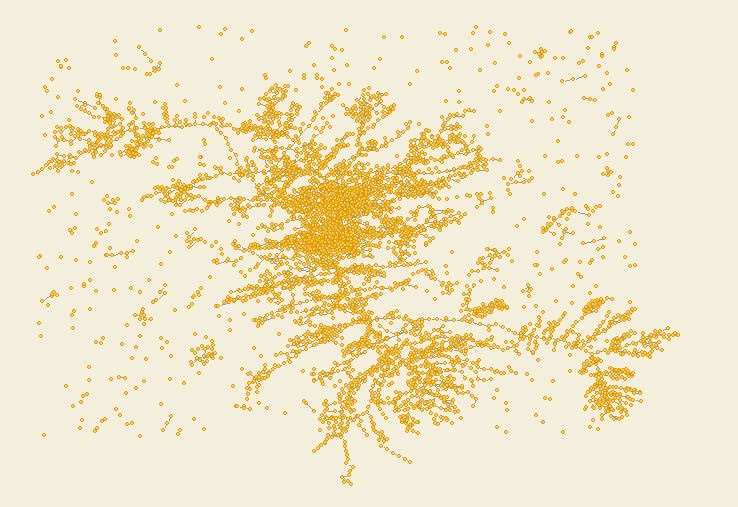 Bp
attack
結果
”ASOregon“インフラネットワークの可視化
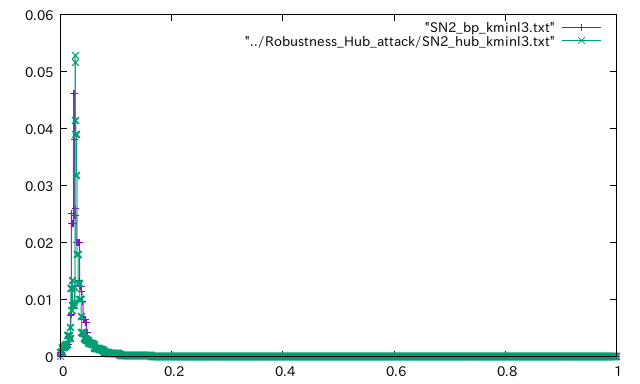 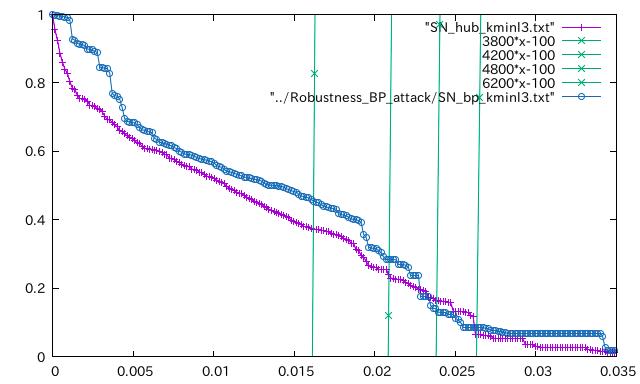 2.1%
2.4%
2.6%
1.6%
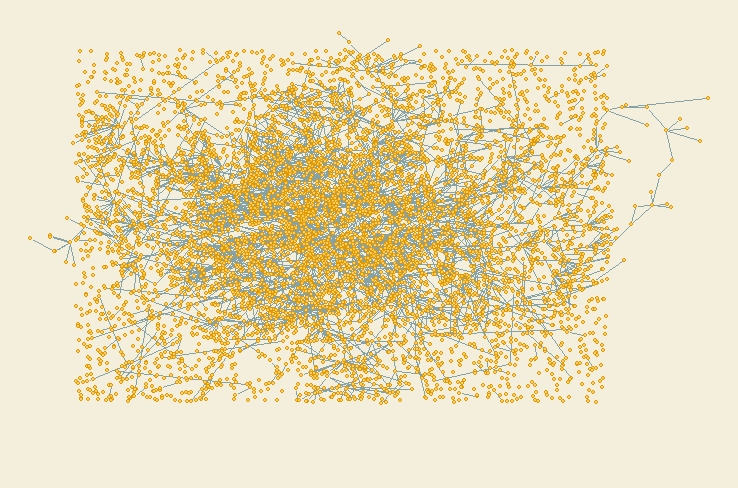 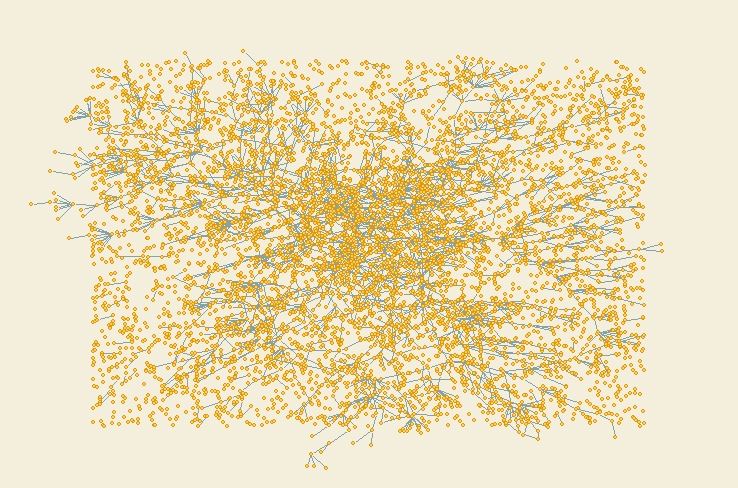 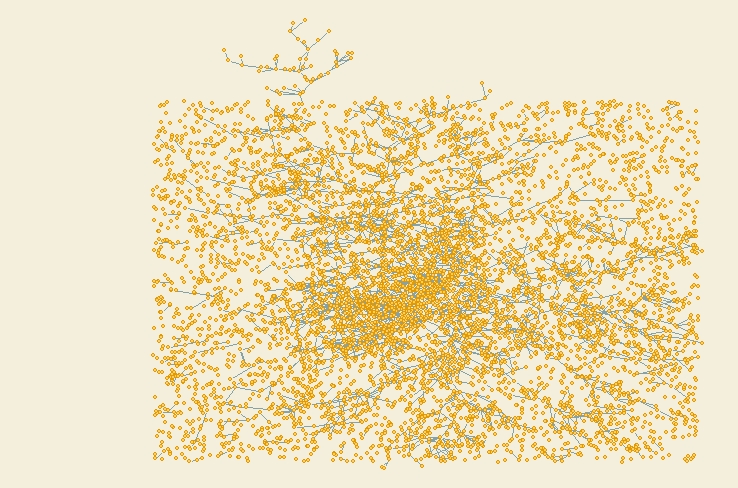 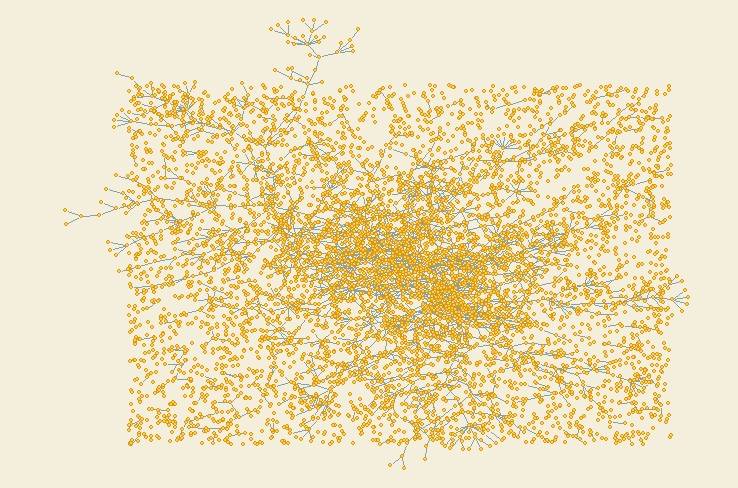 Hub
attack
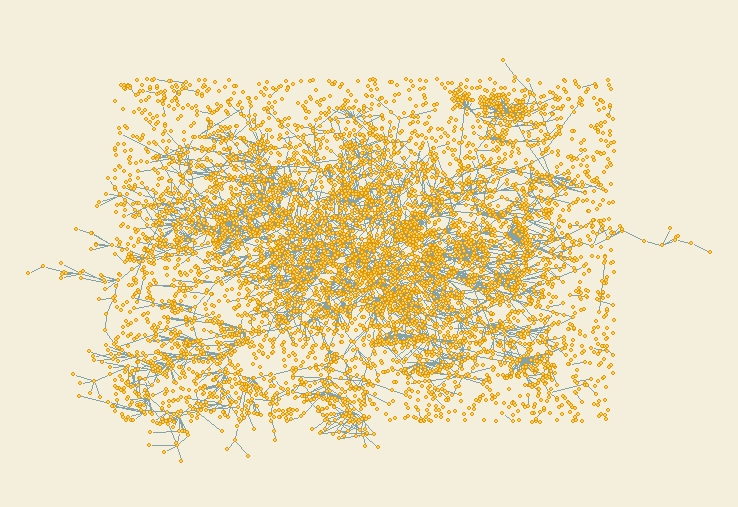 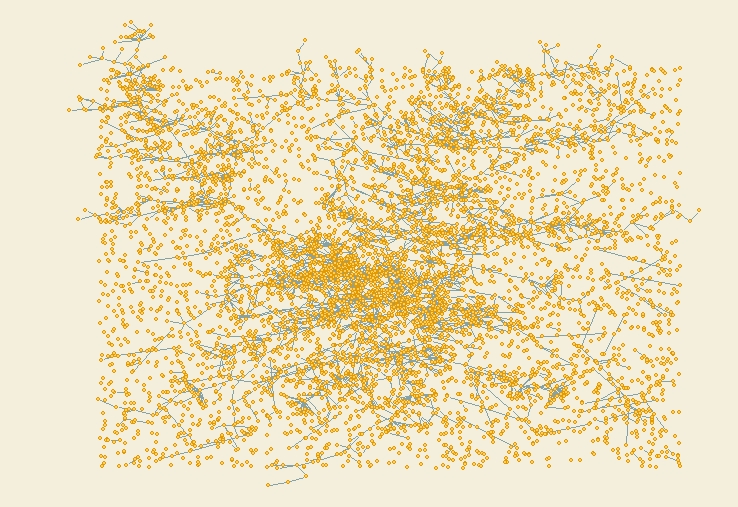 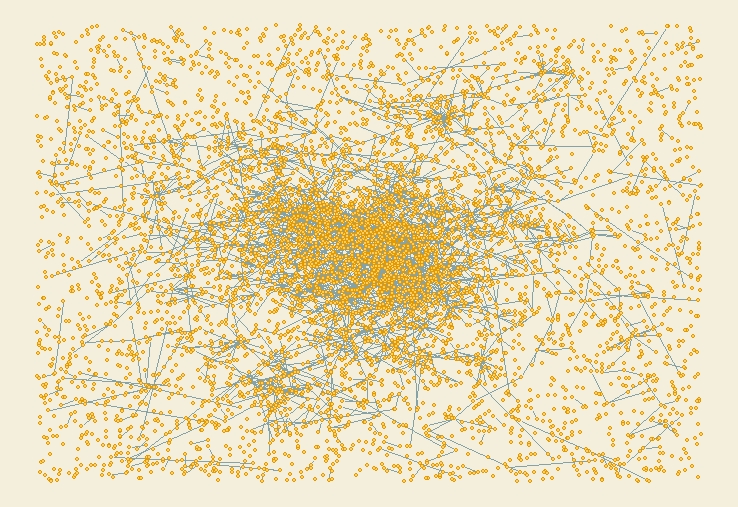 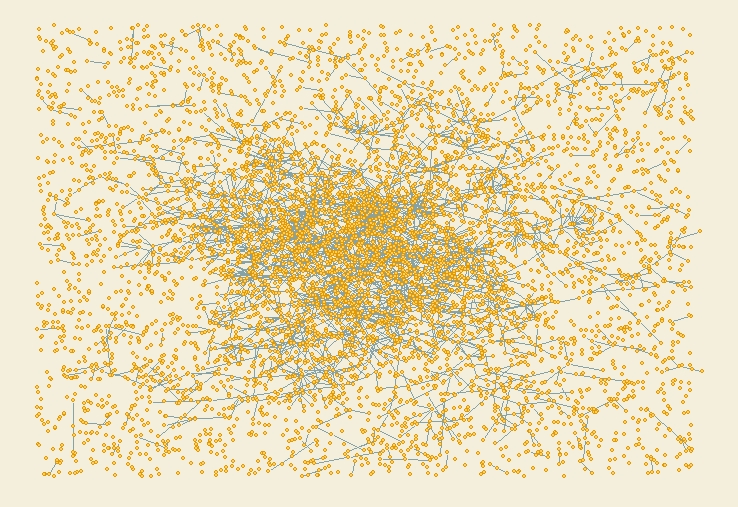 Bp
attack
結論・考察
主要なハブは、多くのつながりを持っている
～10％未満のノードへの攻撃のみで大半のネットワークが孤立する



主要なハブへの攻撃は損失が甚大
一極化は思わぬ損害をもたらす可能性
主要ハブの分散、ハブ間でのつながりの強化などが必要
REFERENCE
データ
OpenFlight.net
PowerGrid.net
ASOregon.net

ソースコード
ウチヤマさんの修論より拝借